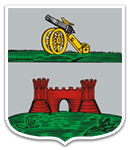 Бюджет для граждан 
на 2019 год 
и на плановый период 2020 и 2021 годов

Муниципального образования 
«Краснинский район» 
Смоленской области
1
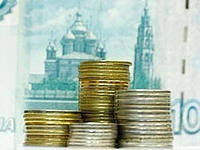 «Бюджет для граждан» это упрощенная версия бюджетного     документа, которая использует 	неформальный язык и доступные форматы, чтобы облегчить для граждан понимание бюджета. 
Представленная информация предназначена для широкого круга пользователей и будет интересна и полезна всем категориям населения, так как местный бюджет затрагивает интересы каждого жителя муниципального образования «Краснинский район» Смоленской области. 
Надеемся, что представление бюджета и бюджетного процесса в муниципальном образовании «Краснинский район» Смоленской области в понятной для жителей форме повысит уровень общественного участия граждан в бюджетном процессе муниципального образования.
2
Бюджетная система Российской федерации
Бюджетная система Российской Федерации
Консолидированные бюджеты субъектов Российской Федерации
=
Консолидированный Бюджет Российской Федерации
Федеральный бюджет
Бюджеты субъектов
Российской Федерации
(региональные бюджеты)
+
Бюджеты
городских округов
Бюджеты государственных
внебюджетных фондов
Консолидированные бюджеты
муниципальных районов
Государственные
внебюджетные фонды
Российской Федерации
Территориальные фонды обязательного медицинского страхования
Бюджеты поселений
Бюджеты муниципальных районов
3
4
Бюджетный процесс
Бюджетный процесс - ежегодное формирование и исполнение бюджета
ЭТАПЫ БЮДЖЕТНОГО ПРОЦЕССА
1. Составление проекта бюджета
3. Утверждение бюджета
4. Исполнение бюджета
5. Формирование отчета об исполнении бюджета
6. Муниципальный финансовый контроль
2. Рассмотрение проекта бюджета
5
Участие гражданина в бюджетном процессе
Каждый житель района  является участником формирования главного финансового плана с одной стороны как участник производственного процесса, как налогоплательщик, наполняя доходы бюджета, с другой – он получает часть расходов как потребитель общественных услуг.
 Государство расходует поступившие доходы для выполнения своих функций и предоставление общественных (муниципальных) услуг: образование, здравоохранение, культура, спорт, социальное обеспечение, поддержка экономики, гарантии безопасности и правопорядка, защита общественных интересов, гражданских прав и свобод и др.
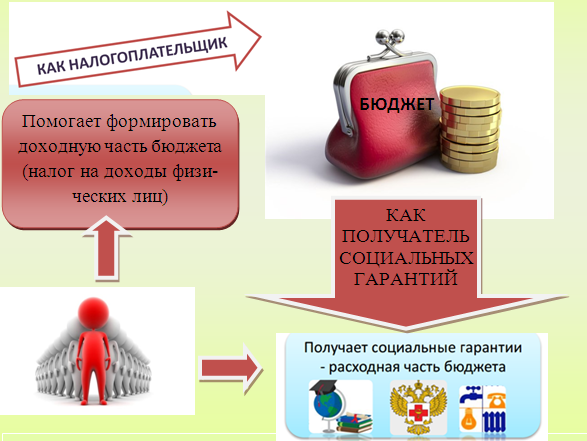 Граждане - и как налогоплательщики, и как потребители общественных услуг – должны быть уверены в том, что передаваемые ими в распоряжение государства средства используются прозрачно и эффективно, приносят конкретные результаты как для общества в целом, так и для каждой семьи, для каждого человека.
6
Сбалансированность бюджета (равенство доходов и расходов) – один из основополагающих принципов при составлении бюджета, когда это равенство нарушаеться, возникает дефицит, либо профицит бюджета.Если расходная часть превышает доходную, то бюджет формируется с дефицитом.Превышение доходов над расходами образует положительный остаток – профицит.
7
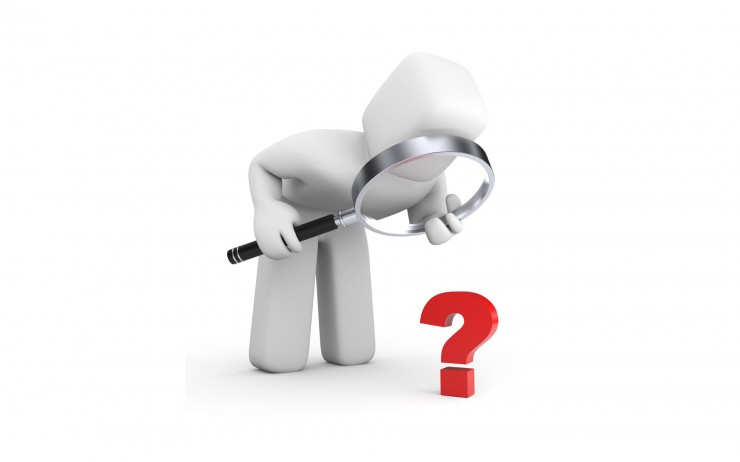 1
2
3
4
Прогнозе
социально –
экономического
развития
муниципального района
Основных
направлениях
бюджетной
политики  муниципального района
Основных
направлениях
налоговой
политики муниципального района
Муниципальных
программах  муниципального района
Составление местного бюджета  основывается на:
8
Основные параметры прогноза социально - экономического развития
Краснинского района Смоленской области на долгосрочный период 2016 - 2021 год
9
Основные направления
бюджетной и налоговой политики муниципального образования «Краснинский  район» 
Смоленской области на 2019 год и на плановый период 2020 и 2021 годов
I. Общие положения
        Бюджетная и налоговая  политика муниципального образования «Краснинский район» Смоленской  области на 2019 год и плановый период 2020 и 2021 годов  направлена на решение стратегических целей, сформулированных в Послании  Президента Российской Федерации Федеральному Собранию Российской Федерации от 01 марта 2018 года, указах Президента Российской Федерации от 7 мая 2012 года, Указе  Президента Российской Федерации от 7 мая 2018 года № 204 «О национальных целях и стратегических задачах развития Российской Федерации на период до 2024 года».
        Основные направления бюджетной и налоговой политики муниципального образования «Краснинский район» Смоленской  области на 2019 год и плановый период 2020 и 2021 годов  разработаны в целях формирования задач бюджетной и налоговой политики на среднесрочный период, а также условий и подходов, принимаемых при составлении проекта бюджета муниципального образования «Краснинский район» Смоленской области на 2019 год и плановый период 2020 и 2021 годов.
II. Основные направления налоговой политики
         Налоговая политика муниципального образования «Краснинский район» Смоленской области на среднесрочный период будет направлена на увеличение доходов бюджета муниципального образования за счет оптимизации налоговой нагрузки, повышения собираемости налогов и сборов, повышения эффективности  налогового администрирования доходов, формирующих бюджет муниципального образования и проведения антикризисных налоговых мер, будет продолжена реализация ранее поставленных целей и задач, сущность которых состоит в сохранении налогового потенциала.
          Основными целями налоговой политики муниципального образования  на 2019 год и на плановый период 2020 и 2021 годов являются:
          - обеспечение сбалансированности и устойчивости бюджета муниципального образования;
10
-повышение собираемости налоговых и неналоговых доходов, зачисляемых в бюджет муниципального образования;
        -дальнейшее повышение результативности деятельности главных администраторов доходов бюджета муниципального образования , направленной на безусловное исполнение всеми плательщиками своих обязательств перед бюджетом муниципального образования, сокращение задолженности и недоимки по платежам в бюджет муниципального образования. 
        - создание условий для стимулирования деловой активности, роста экономики и инвестиций, упорядочение системы существующих налоговых льгот путем отмены неэффективных льгот и предоставления льгот, носящих адресный характер
         В среднесрочном периоде будут сохранены льготы по земельному налогу, предоставляемые инвесторам, реализующим одобренные и приоритетные инвестиционные проекты, в размере 50 процентов от суммы налога в отношении земельных участков предназначенных для строительства на срок не более 3-х лет.
        Важной составляющей налоговой политики муниципального образования останется стимулирование развития малого и среднего предпринимательства через специальные налоговые режимы.
        Продолжится действие двухлетних «налоговых каникул», установленное с 1 января 2017 года, для впервые зарегистрированных индивидуальных предпринимателей, перешедших на патентную систему налогообложения и осуществляющих предпринимательскую деятельность в производственной, социальной и (или) научной сферах, а также в сфере бытовых услуг населению.
        Основными направлениями налоговой политики будут являться:
        - создание благоприятных условий для инвестиционной  привлекательности муниципального образования;
        -формирование устойчивой налоговой базы для обеспечения сбалансированности бюджета муниципального образования, обеспечение своевременности и полноты поступлений в бюджет муниципального образования по доходным источникам, укрепление платежной и налоговой дисциплины;                                                                                            
        -проведение инвентаризации муниципальной собственности, усиление контроля за полнотой и своевременностью перечислений в бюджет доходов от использования муниципальной собственности, осуществление продажи муниципального имущества с максимальной выгодой;
        -продолжение совместной работы с налоговыми и иными уполномоченными территориальными органами федеральных органов исполнительной власти и уполномоченными  исполнительными органами государственной власти Смоленской области по обеспечению полноты и своевременности поступлений доходов в бюджет муниципального образования, усиление мер воздействия на плательщиков, имеющих задолженность по платежам, поступающим в бюджет муниципального образования;
11
-повышение эффективности деятельности Межведомственной комиссии  по налоговой политике и рабочей группы  по выявлению неформальных трудовых отношений созданных при Администрации муниципального образования «Краснинский район» Смоленской области в целях сокращения недоимки по налогам, снижения роста задолженности по выплате заработной платы и недопущения выплаты заработной платы ниже установленного прожиточного минимума, снижения неформальной занятости населения, легализации  «теневой» заработной платы;
        -повышение эффективности управления муниципальной собственностью, в том числе за счет повышения качества претензионно - исковой работы.
        В целях мобилизации доходов бюджета муниципального образования планируется проведение следующих мероприятий:
       -повышение объемов поступлений налога на доходы физических лиц, в частности: создание условий для роста общего объема фонда оплаты труда в муниципальном образовании, легализация «теневой» заработной платы, доведение ее до среднеотраслевого уровня, проведение мероприятий по сокращению задолженности по налогу на доходы физических лиц;
      -повышение собираемости единого сельскохозяйственного налога за счет расширения деятельности сельскохозяйственных товаропроизводителей;
      -повышение объемов поступления налога, взимаемого в связи с применением патентной системы налогообложения путем ежегодной индексации размера потенциально возможного к получению индивидуальным предпринимателем годового дохода по каждому виду предпринимательской деятельности, в отношении которого применяется патентная система налогообложения, на коэффициент-дефлятор.
      - усиление работы по погашению задолженности по налоговым платежам; 
      -актуализация работы по расширению налоговой базы по имущественным налогам путем выявления и включения в налогооблагаемую базу недвижимого имущества и земельных участков, которые до настоящего времени не зарегистрированы или зарегистрированы с указанием неполных (неактуальных) сведений, необходимых для исчисления налогов;
      -переход с 1 января 2019 года к исчислению налога на имущество физических лиц исходя из кадастровой стоимости объектов налогообложения;
      -улучшение качества администрирования земельного налога и повышения уровня его собираемости для целей пополнения доходной базы  бюджетов поселений;
      -продолжится работа по созданию условий для развития малого и среднего предпринимательства;
     -продолжится работа по созданию условий для развития малых форм торговли, в целях формирования комфортной потребительской среды.
12
Будет продолжена работа по оптимизации действующих налоговых льгот, установленных представительными органами поселений, исходя из оценки востребованности и эффективности этих льгот.
        В целях совершенствования налогового администрирования предполагается:
       -повышение ответственности администраторов доходов за эффективное прогнозирование, своевременность, полноту поступления и сокращение задолженности администрируемых платежей;
       -повышение качества и эффективности совместной работы органов власти всех уровней по усилению администрирования доходов в рамках деятельности межведомственной комиссии  и рабочей группы по платежам в бюджет муниципального образования;
      -продолжение работы  по легализации «теневой» заработной платы, взысканию задолженности по налоговым и неналоговым доходам, реализации мероприятий по повышению роли имущественных налогов в формировании доходов бюджета;
       -проведение анализа по оптимизации ставок и налоговых льгот, установленных (предоставленных) решениями представительных органов местного самоуправления муниципального образования;
       -осуществление контроля, за отсутствием задолженности  муниципальных унитарных предприятий, налогоплательщиков, финансируемых из бюджета муниципального района, получающих субсидии из бюджета.
       Для увеличения доходов бюджета муниципального образования в целях повышения собираемости налога на имущество физических лиц и земельного налога будет продолжена работа по следующим направлениям:
      -ежегодная индексация размера потенциально возможного к получению индивидуальным предпринимателем годового дохода по каждому виду предпринимательской деятельности, в отношении которого применяется патентная система налогообложения, на коэффициент-дефлятор, пересмотр стоимости патента в зависимости от типа муниципальных образований Смоленской области и их удаленности от областного центра;
     -переход, начиная с 2019 года,  к определению налоговой базы в отношении этих объектов налогообложения, исходя из их кадастровой стоимости;
     -проведение мероприятий по вовлечению в налоговый оборот земельных участков посредством усиления муниципального земельного контроля и выявления собственников земельных участков, не оформивших права собственности на земельные участки, в целях увеличения налоговой базы по земельному налогу;
     -проведение органами местного самоуправления муниципального образования совместно с территориальными налоговыми  органами  индивидуальной  работы  с  физическими  лицами,  имеющими  задолженность  в  бюджет по
13
имущественным налогам, информирование работодателей  о сотрудниках, имеющих задолженность по имущественным налогам.
      В целях наполняемости бюджетов поселений, расположенных на территории муниципального образования будет продолжена работа по доведению до максимальных размеров, установленных Налоговым кодексом Российской Федерации ставок налога имущество физических лиц  в отношении: жилых домов, частей жилых домов, квартир, частей квартир, комнат, объектов незавершенного строительства в случае, если проектируемым назначением таких объектов является жилой дом, единых недвижимых комплексов, в состав которых входит хотя бы один жилой дом, гаражей и машино-мест, хозяйственных строений или сооружений, площадь каждого из которых не превышает 50 квадратных метров, расположенных на земельных участках, предоставленных для ведения личного подсобного, дачного хозяйства, огородничества, садоводства, индивидуального жилищного строительства;
      Для увеличения доходной базы и собираемости земельного налога будет осуществляться активизация проведения муниципального земельного контроля и государственного земельного надзора с целью:
     -выявления факта неиспользования земельных участков с целью применения повышенной налоговой ставки 1,5 % (вместо 0,3 %) в отношении земель сельскохозяйственного назначения в связи с неиспользованием в целях сельскохозяйственного производства;
   -выявления факта самовольного занятия земельных участков и использования земельных участков без оформленных в установленном порядке правоустанавливающих документов.
 
III. Основные направления бюджетной политики
 
      Бюджетная политика муниципального образования определяет основные ориентиры и стратегические цели развития муниципального образования на трехлетний период. 
      Основными целями бюджетной политики муниципального образования на 2019 год и на плановый период 2020 и 2021 годов являются обеспечение долгосрочной сбалансированности и финансовой устойчивости бюджетной системы муниципального образования, создание условий для обеспечения максимально эффективного управления общественными финансами с учетом современных условий и перспектив развития экономики района.
Основными направлениями бюджетной политики муниципального образования на среднесрочный период являются:
14
-обеспечение безусловного исполнения действующих расходных обязательств, осуществление взвешенного подхода  к принятию новых расходных обязательств;
     -концентрация расходов на первоочередных  и  приоритетных направлениях;
     -обеспечение реализации задач, поставленных в указах Президента Российской Федерации, в том числе в части исполнения социальных обязательств по финансовому обеспечению реализации указов  Президента Российской Федерации по повышению оплаты труда работников образования и культуры в соотношении с показателем среднемесячного дохода от трудовой деятельности;
     -повышение с 1 октября 2019 года оплаты труда отдельных категорий работников муниципальных учреждений, на которых не распространяется действие указов Президента Российской Федерации;
     -безусловное исполнение принятых муниципальным образованием долговых обязательств;
     -недопущение просроченной задолженности по бюджетным и долговым    обязательствам муниципального образования;
     -реализация мероприятий обеспечивающих выполнение условий соглашений заключенных Администрацией муниципального образования с Департаментом бюджета и финансов Смоленской области по реструктуризации задолженности по бюджетным кредитам, предоставленным бюджету муниципального образования из областного бюджета для частичного покрытия дефицита бюджета муниципального образования;
   -соблюдение предельного уровня дефицита и муниципального долга муниципального образования, проведение взвешенной долговой политики, в том числе поэтапное снижение доли долговых обязательств;
внедрение автоматизированной информационной системы в целях повышения прозрачности оценки выполнения муниципального задания оказания муниципальных услуг муниципальными учреждениями;
      -расширение практики нормирования в сфере закупок   работ и муниципальных услуг;
повышение эффективности муниципального  управления, в том числе за счет повышения качества финансового менеджмента в органах исполнительной власти и муниципальных бюджетных учреждениях;
     -повышение качества финансового контроля в управлении бюджетным   процессом, в том числе внутреннего финансового контроля и внутреннего финансового аудита;
     -обеспечение прозрачности (открытости) и публичности процесса управления общественными финансами, гарантирующих обществу право на доступ к открытым муниципальным данным, в том числе в рамках размещения финансовой и иной информации о бюджете и бюджетном процессе на официальном сайте финансового управления, размещение основных  положений решения о бюджете в формате «Бюджет для граждан» в социальных сетях;
15
-обеспечение сбалансированности местных бюджетов, сохранение высокой роли выравнивающих межбюджетных трансфертов;
         -формирование местного бюджета на 2019-2021 годы за счет сохранения программного принципа.
          Продолжить проведение оценки эффективности действующих целевых программ,  принятие новых программ осуществлять после детального обсуждения на рабочих группах по рассмотрению расходных обязательств местного бюджета и с учетом их социальной и экономической эффективности;
         -повышение самостоятельности и ответственности органов местного самоуправления за проводимую бюджетную политику, создание условий для получения больших результатов в условиях рационального использования имеющихся ресурсов, концентрация их на проблемных направлениях. Повышение качества управления муниципальными финансами.
IV Долговая политика
      Управление муниципальным долгом муниципального образования «Краснинский район» Смоленской области  – это процесс выработки и осуществления стратегии, направленной на привлечение через долговые операции на рынке капитала необходимых для развития муниципального образования «Краснинский район» Смоленской области заимствований, при соблюдении приемлемых уровней финансового риска и цены привлекаемых денежных средств. 
     Управление муниципальным долгом является одним из важнейших элементов финансовой политики муниципального образования «Краснинский район» Смоленской области и представляет собой совокупность мероприятий по регулированию его объема и структуры, определению условий и осуществлению заимствований, регулированию рынка заимствований, реализации мер управления проблемными долгами, обслуживанию и погашению муниципального долга, предоставлению муниципальных гарантий муниципального образования «Краснинский район» Смоленской области, контролю за эффективным использованием заимствованных средств.
      Основными целями  муниципальной долговой политики Смоленской области на долгосрочный период являются:
     -стабильное обслуживание долговых обязательств;
   -прогнозирование и предотвращение рисков, связанных со структурой муниципального долга муниципального образования «Краснинский район»Смоленской области (далее – государственный долг);
     -равномерное распределение долговой нагрузки на бюджет муниципального района;
     -совершенствование учета и мониторинга муниципального долга.
     Муниципальная долговая политика муниципального образования «Краснинский район» Смоленской области является частью бюджетной политики, проводимой Администрацией муниципального образования «Краснинский район» Смоленской области, и управление муниципальным долгом непосредственно связано с бюджетным процессом.
16
В процессе управления муниципальным долгом приоритетными являются следующие задачи:
    -обеспечение сбалансированности бюджета  муниципального района при недостаточности собственных источников финансирования дефицита бюджета муниципального района;
   -поэтапное сокращение объема муниципального долга к объему доходов бюджета муниципального района без учета объема безвозмездных поступлений;
  -поэтапное снижение дефицита бюджета муниципального района;
 -привлечение муниципальных заимствований в объемах, дополняющих доходы  бюджета муниципального района до объема, необходимого для обеспечения исполнения принятых бюджетных обязательств;
- достижение эффективного и целевого использования заемных средств;
- учет и регистрация долговых обязательств;
- обеспечение раскрытия информации о муниципальном долге.
17
Основные характеристики бюджета муниципального района в 2016-2021 годах
2016(факт)	2017(факт)	2018(план)	2019(план)	2020(план)     2021 (план)
Доходы, всего		244237,5	277422,2	252686,0	249937,7	250907,3         249555,2
Расходы, всего		232078,4	270343,9	265402,1	252163,3	255566,4         254338,6
Дефицит, профицит (-;+)		12159,1	7078,3	-12716,1	-2225,6	-4659,1            -4783,4
18
Общие характеристики доходов и расходов бюджета муниципального района
В тысячах рублей
2019	  2020	   2021
Доходы, всего		249937,7	 250907,3	   249555,2
Расходы, всего		252163,3  255566,4   254338,6
Дефицит, профицит (-;+)	-2225,6	 -4659,1      -4783,4
19
Доходы бюджета по группам доходов
В тысячах рублей
Сведения о налоговых льготах и объеме выпадающих доходов в связи с предоставлением таких льгот отсутствует, в связи с тем, что на 2019 год и плановый период налоговые льготы по налогам, зачисляемым в бюджет муниципального района, не предоставлялись.
20
Структура налоговых доходов
В тысячах рублей
2019	2020	2021
Налог на доходы физических лиц		28885,4	30006,2	31349,9
Акцизы			 	5736,0	7257,6	8649,8
Налоги на совокупный доход		5074,7	4704,6	3025,7
Государственная пошлина		1146,5	1188,9	1236,5
Задолженность по отмененным налогам	0	0	0
21
Структура неналоговых доходов
В тысячах рублей
2019	2020	2021
Доходы от продажи материальных и нематериальных активов 	490,5	130,2	135,4
Платежи при пользовании природными ресурсами 		215,2	223,2	232,1
Доходы от оказания платных услуг			0,0                0,0               0,0    
Штрафы, санкции, возмещение ущерба 			269,6	280,9	292,3
Доходы от использования имущества 			2693,5	2799,3	2911,8
22
Субсидии (от латинского «Subsidium»-поддержка)
Предоставляются на условиях долевого софинансирования расходов других бюджетов
Дотации (от латинского «Dotatio»-дар, пожертвование)
Предоставляются на безвозмездной и безвозвратной основе без установления направлений и (или) условий их использования
Субвенции (от латинского «Subvenire»-приходить на помощь)
Предоставляются на финансирование «переданных» полномочий другим публично-правовым образованиям
Виды безвозмездных поступлений
23
Структура безвозмездных поступлений
В тысячах рублей
2019	2020	2021
Дотации бюджетам муниципальных образований 	79478,0	75049,0	66424,0
Субвенции бюджетам муниципальных образований 	103901,8	107120,1	113080,1
Субсидии бюджетам муниципальных образований 	21961,0	22059,0	22126,0
Иные межбюджетные трансферты 		85,5	88,3	91,6
24
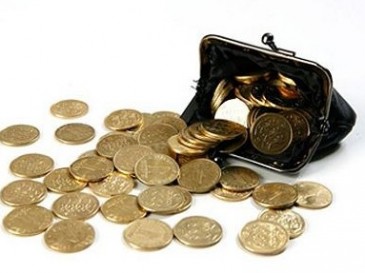 Расходы бюджета
Формирование расходов осуществляется в соответствии с расходными обязательствами, обусловленными установленным законодательством разграничением полномочий, исполнение которых должно происходить в очередном финансовом году и плановом периоде за счет средств соответствующих бюджетов.
	Расходы бюджета сформированы и утверждены:
 по муниципальным программам и непрограммным направлениям деятельности;
 по ведомственной структуре.
Разделы классификации расходов бюджета
10 «Социальная
политика»
11
 «Физическая
культура и
спорт»
01 «Общегосу                                                            дарственные вопросы»
04 «Национальная
экономика»
07
 «Образование»
14 «Межбюджетные трансферты общего характера бюджетам субъектов Российской Федерации и муниципальных образований
08 
«Культура,
кинематография»
13 «Обслуживание
Государственного
муниципального
долга
25
Расходы бюджета муниципального района
В тысячах рублей
2019	  2020	    2021
Образование 			132592,0	 132749,8   128750,7
Культура и кинематография 		33807,7	 34554,3	    32000,9
Общегосударственные вопросы 	32448,0	 32353,4	    31291,8
Межбюджетные  трансферты	23263,3	 23403,4 	    23516,1
Социальная политика            	20540,5	 20456,6	    22543,5
Национальная экономика 		8544,0	 8165,6	    9557,8
Обслуживание муниципального долга 525,8	 525,8	    525,8
Физическая культура и спорт                390,0	 200,0	    200,0
Жилищно-коммунальное хозяйство	52,0	0	0
26
Структура расходов бюджета по разделам 
и подразделам функциональной классификации на 2019 год 
и на плановый период 2020 и 2021 годов
27
28
29
Расходы бюджета муниципального района в разрезе муниципальных программ
В тысячах рублей
30
Сведения об объеме муниципального долга и дефицита бюджета муниципального образования «Краснинский  район» Смоленской области» в динамике на 2019 год 
и на плановый период 2020 и 2021 годов
31
Основные параметры консолидированного бюджета
Краснинского района на 2019-2021  год 
Консолидированный бюджет – это свод бюджетов всех уровней бюджетной системы Росийской Федерации на соответствующей территории.
32
[Speaker Notes: Данные сверить с МРР]
Правовой статус и наименование муниципального образования 
 
		Муниципальное образование «Краснинский район»  Смоленской   области (далее также – муниципальный район) – муниципальное образование, наделенное в соответствии с областным законом от «01» декабря  2004 г. № 77-з «О наделении статусом муниципального района муниципального образования «Краснинский район» Смоленской области, об установлении границ муниципальных образований, территории которых входят в его состав, и наделении их соответствующим статусом» (далее – областной закон «О наделении статусом муниципального района муниципального образования «Краснинский район» Смоленской области, об установлении  границ муниципальных образований, территории которых входят в его состав, и наделении их соответствующим статусом») статусом муниципального района, в состав которого входят территории 12 сельских  и 1 городское поселение, объединенных общей территорией, в границах которой местное самоуправление осуществляется населением непосредственно и (или) через выборные и иные органы местного самоуправления, которые могут осуществлять отдельные государственные полномочия, передаваемые органам местного самоуправления федеральными законами и  областными законами.              
    
		Официальное наименование муниципального образования – муниципальное образование «Краснинский район» Смоленской области.
 
 
Территория муниципального образования «Краснинский район» Смоленской области и ее состав
 
1. Территория муниципального района определена в границах, утвержденных областным законом «О наделении статусом муниципального района муниципального образования «Краснинский район» Смоленской области, об установлении границ муниципальных образований, территории которых входят в его состав, и наделении их соответствующим статусом». 
2. Территория муниципального района составляет 1507,67 квадратных километров.
3. Территорию муниципального района образуют территории следующих поселений, входящих в его состав:
 - Гусинское сельское поселение;  
 - Малеевское сельское поселение;
 - Мерлинское сельское поселение; 
4. Территорию поселений, входящих в состав муниципального района               (далее – территории поселений) составляют исторически сложившиеся земли населенных пунктов, прилегающие к ним земли общего пользования, территории природопользования населения, рекреационные земли, земли для развития поселений.
5. В состав территории поселений входят земли независимо от форм собственности и их целевого назначения. 
6. Административным центром муниципального района является поселок городского типа (пгт) Красный.
33
Численность населения Краснинского  района  (тыс.чел.)
34
35
36
Показатели бюджета муниципального района на 1 жителя в 2019 году
В тысячах рублей
Объем доходов бюджета муниципального района в расчете на 1 жителя – 21,0
Объем расходов бюджета муниципального района в расчете на 1 жителя – 21,1
Объем расходов бюджета муниципального района на образование в расчете на 1 жителя – 11,1
Объем расходов бюджета муниципального района на культуру и кинематографию в расчете на 1 жителя – 2,8
Объем расходов бюджета муниципального района на социальную политику в расчете на 1 жителя – 1,7
37
Показатели бюджета муниципального района на 1 жителя в 2020 году
В тысячах рублей
Объем доходов бюджета муниципального района в расчете на 1 жителя – 21,0
Объем расходов бюджета муниципального района в расчете на 1 жителя – 21,4
Объем расходов бюджета муниципального района на образование в расчете на 1 жителя – 11,1
Объем расходов бюджета муниципального района на культуру и кинематографию в расчете на 1 жителя – 2,9
Объем расходов бюджета муниципального района на социальную политику в расчете на 1 жителя – 1,7
38
Показатели бюджета муниципального района на 1 жителя в 2021 году
В тысячах рублей
Объем доходов бюджета муниципального района в расчете на 1 жителя – 20,9
Объем расходов бюджета муниципального района в расчете на 1 жителя – 21,3
Объем расходов бюджета муниципального района на образование в расчете на 1 жителя – 10,8
Объем расходов бюджета муниципального района на культуру и кинематографию в расчете на 1 жителя – 2,7
Объем расходов бюджета муниципального района на социальную политику в расчете на 1 жителя – 1,9
39
Контактная информация:
Начальник Финансового управления Администрации
муниципального образования «Краснинский район» Смоленской области
Нестеренкова Татьяна Ивановна
График работы с 9-00 до 18-00, перерыв с 13-00 до 14-00.
Адрес:  216100, Смоленская область, п.г.т Красный, ул. Карла Маркса д.16
Телефоны  (8 48145) 4-19-44
Электронная почта:   rfo67@yandex.ru
40